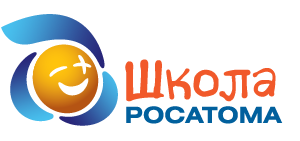 Эффективное применение личностно-ориентированных технологий в моделировании образовательного пространства, обеспечивающих единый процесс социализации-индивидуализации ребенка, развитие его способностей
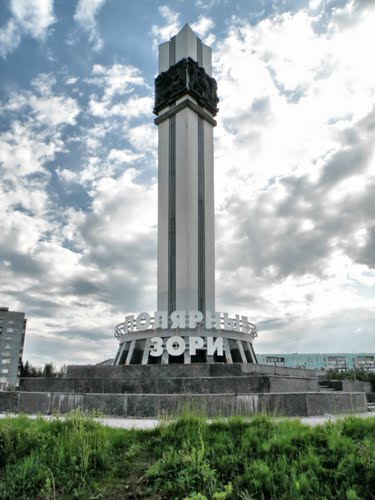 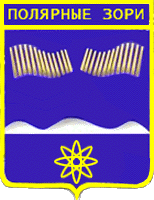 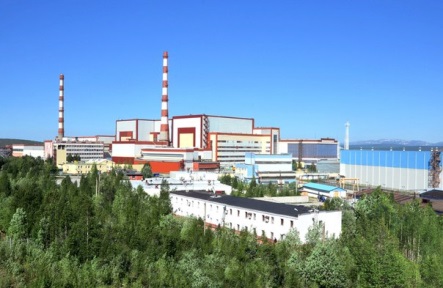 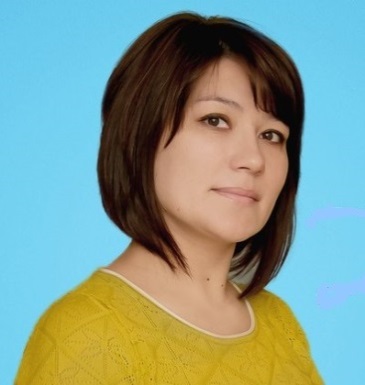 Автор: Казарина Наталья Анатольевнавоспитатель высшей квалификационной категории
Проблема: натаскивание ребенка
Образовательная задача: научиться залезать на верхушку дерева.
Решение: личностно-ориентированный подход
Нужны яблоки с этого дерева столько же сколько нас. Давайте вместе решим эту задачу?
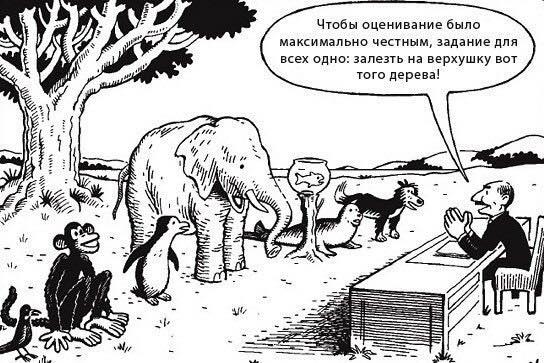 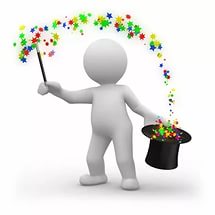 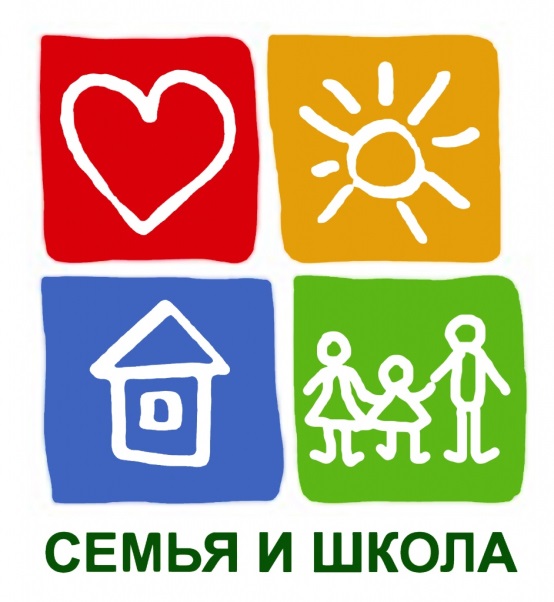 Концепция личностно-ориентированных технологий
В центре внимания педагога уникальная целостная личность ребенка, стремящаяся к максимальной реализации своих возможностей, открытая для восприятия нового опыта, способная на осознанный выбор – ВЫБОР ИГРЫ!
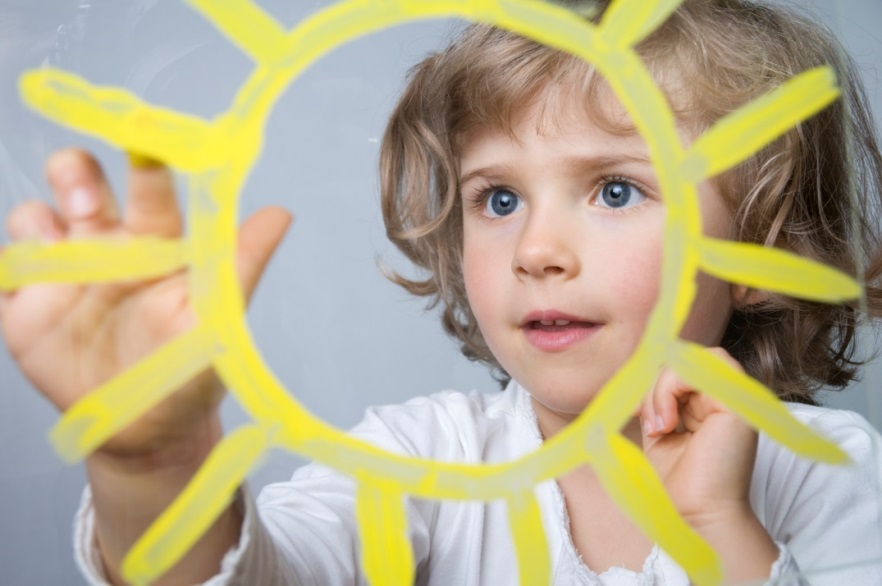 4
Личностно-ориентированные технологии основаны на принципах
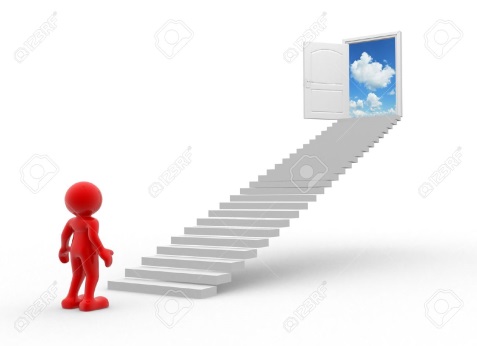 - самоактуализации 
                            - индивидуальности 
                       - субъектности 
                                              - выбора  
             - творчества и успеха  
               - веры, доверия и поддержки  
             - сотрудничества  
                       - здоровьесбережения
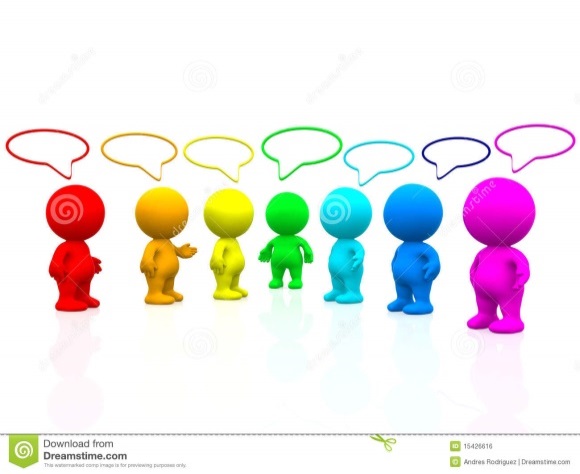 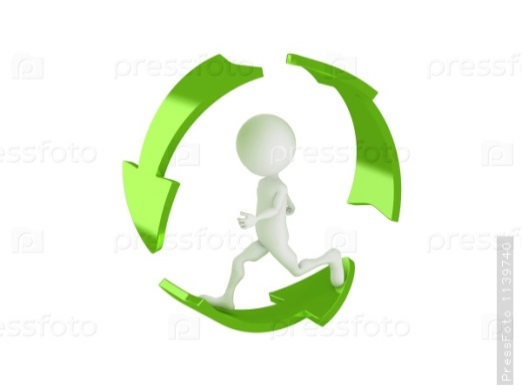 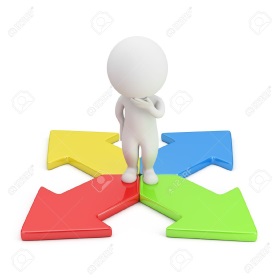 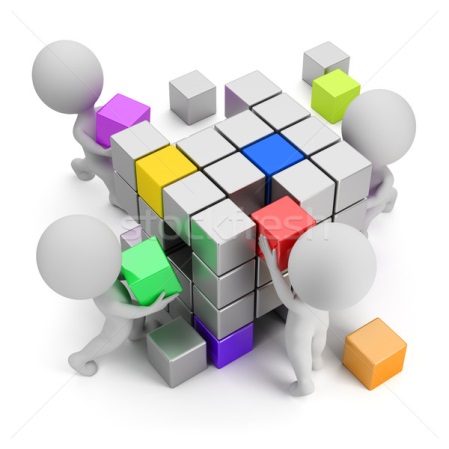 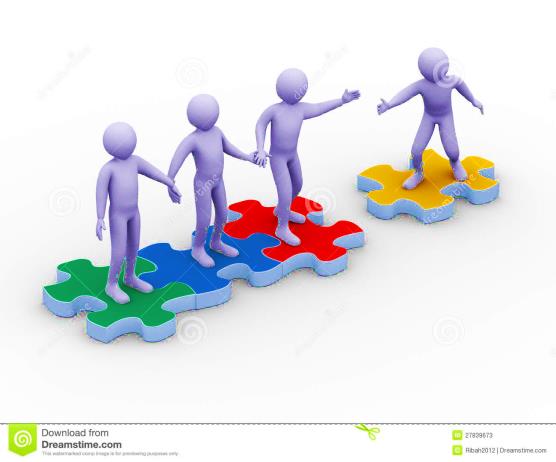 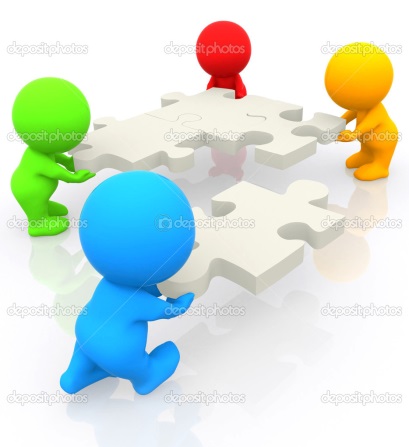 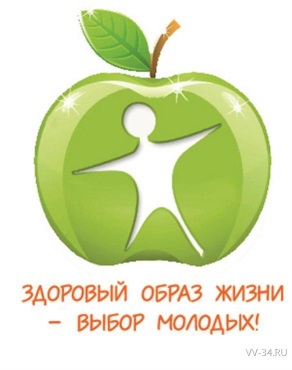 Механизм организации единого образовательного пространства, обеспечивающий разностороннее развитие личности
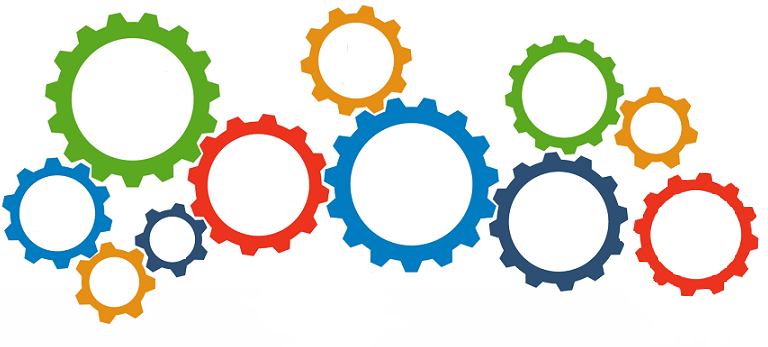 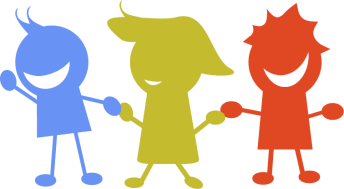 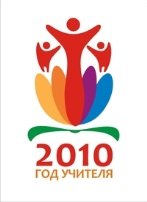 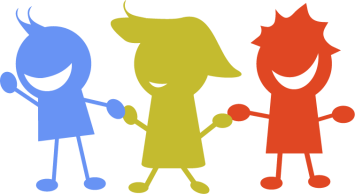 ребенок
ребенок
педагог
формы организации детской деятельности
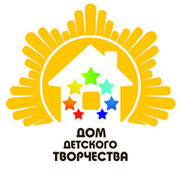 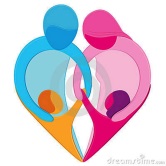 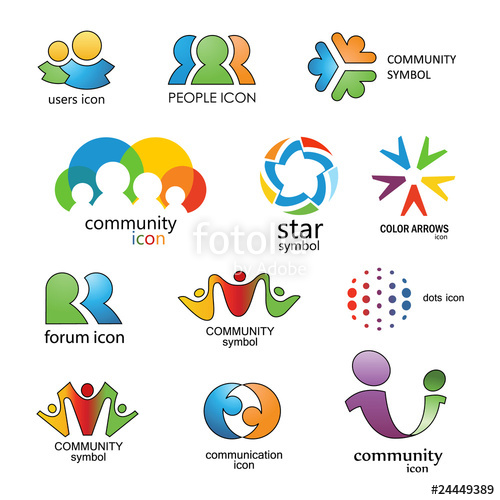 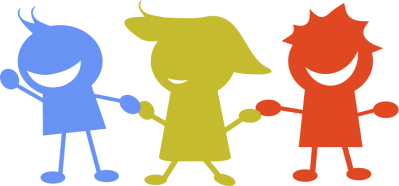 среда
семья
социум
ребенок
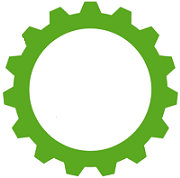 инновационные педагогические технологии
Педагогические компетенции
принятие разных детей
выявление проблем детей, связанные с особенностями их развития
оказание адресной помощи ребенку 
составление и реализация программ индивидуального развития ребенка
знание закономерностей развития личности 
использование в практике подходов: культурно-исторического, деятельностного и развивающего
формирование и развитие ценностей социального поведения
владение психолого-педагогическими технологиями 
эффективная работа с родительской общественностью
Особенности организации развивающей среды , обеспечивающие использование личностно-ориентированных технологий
свобода выбора деятельности, обеспечивающая ситуацию успеха 
возможность интерактивного взаимодействия с педагогами и со сверстниками 
самостоятельное включение в процесс игры, творчества, конструирования, исследования
учет особенностей развития детей для позитивного продвижения каждого ребенка
отсутствие жесткого закрепления материалов и пособий за определенным видом деятельности
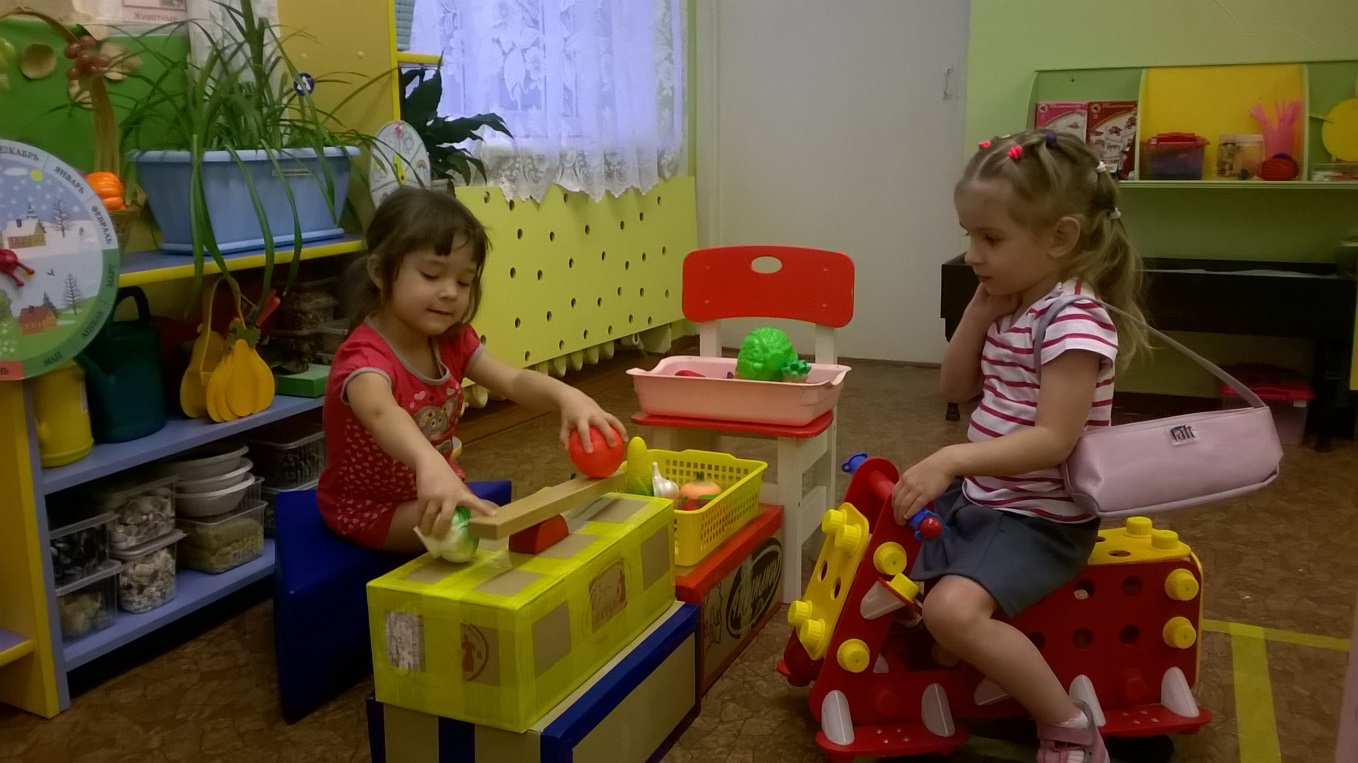 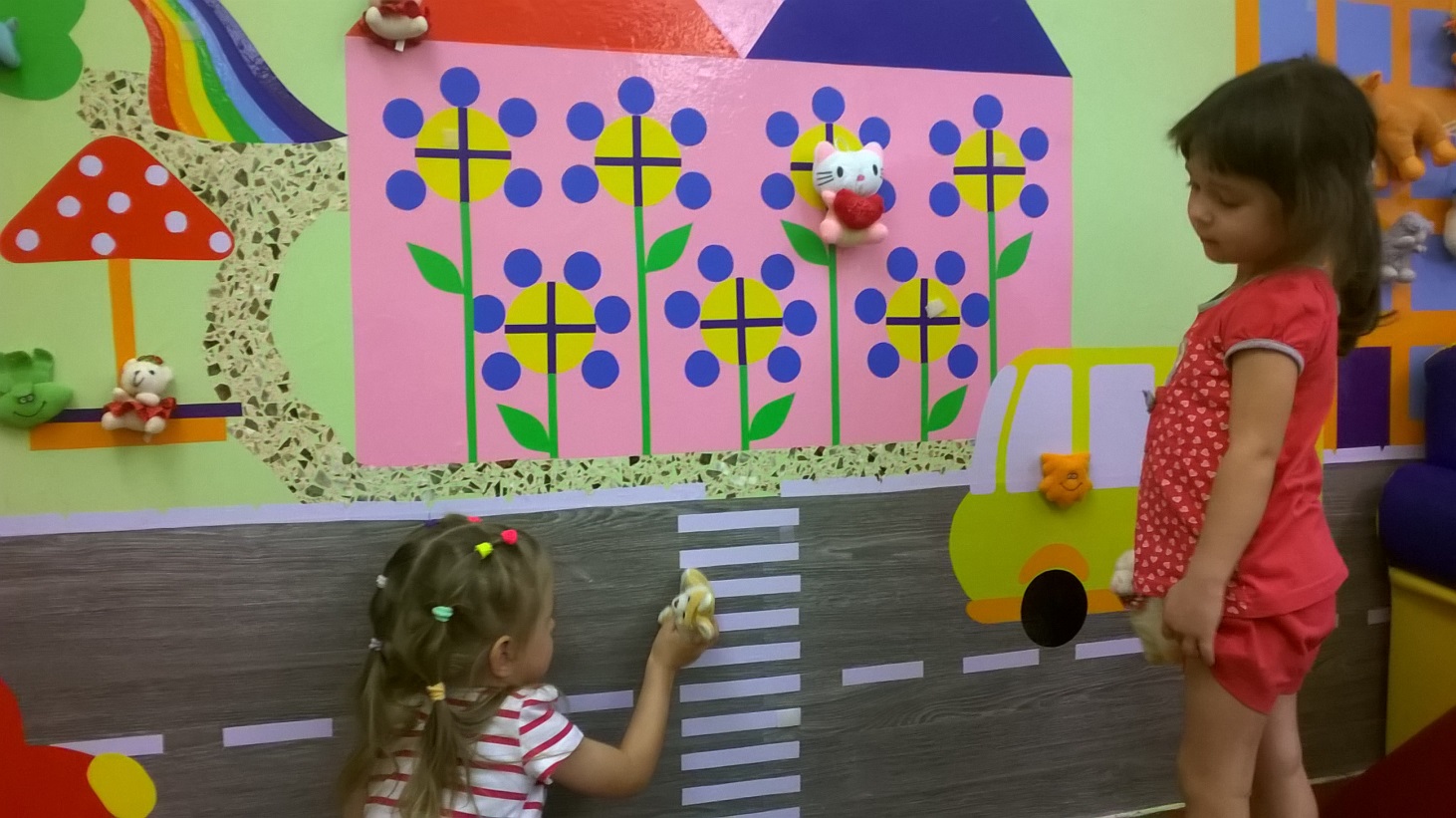 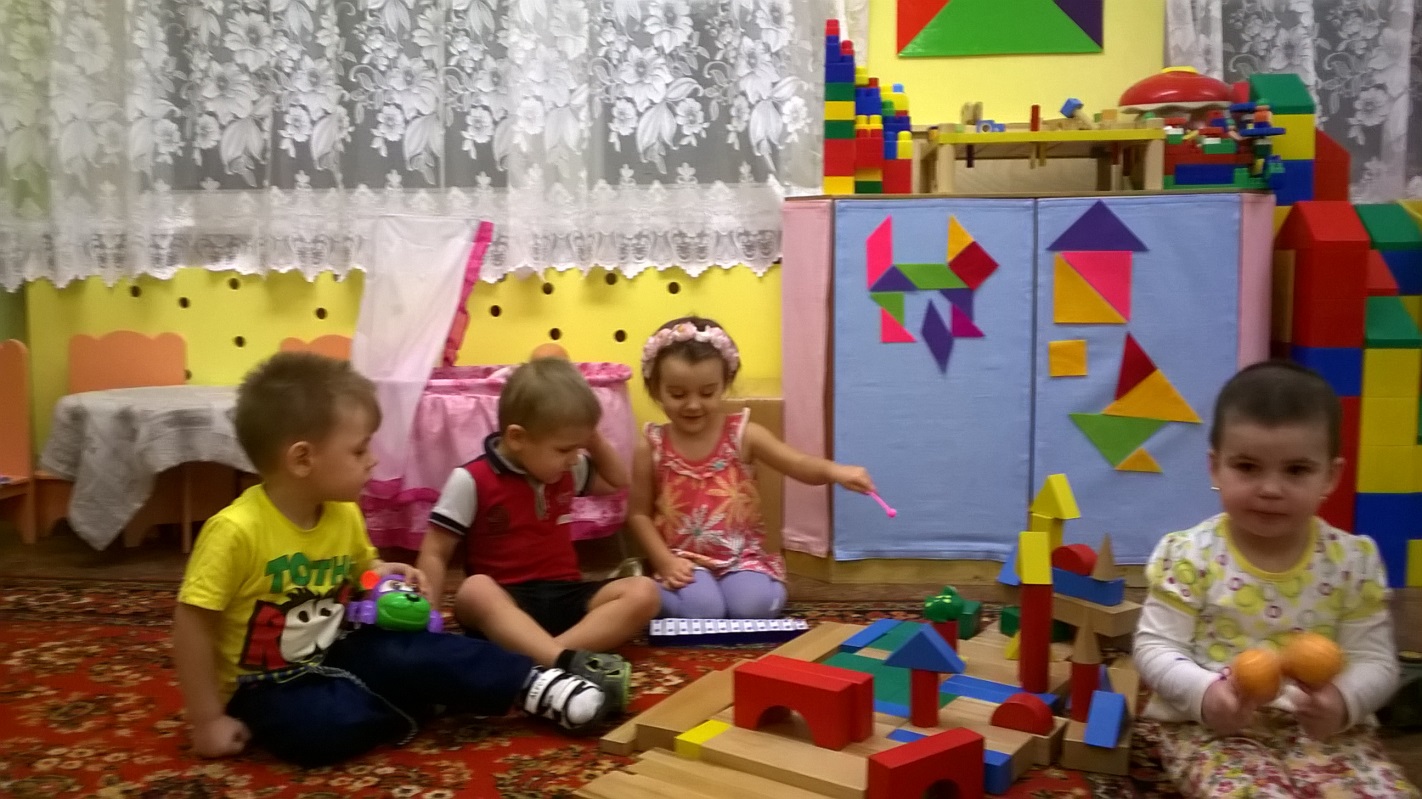 Направления интерактивного взаимодействия с родительским сообществом
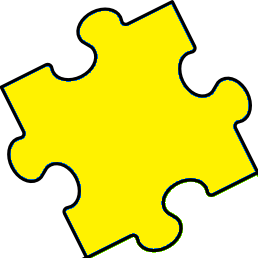 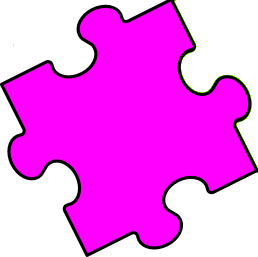 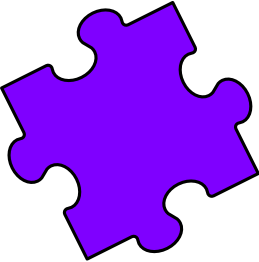 Педагогическая 
гостиная
Мастер-
классы
Анкетирование
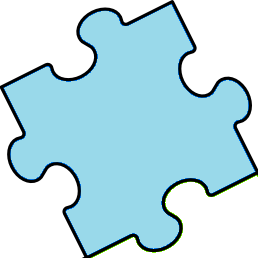 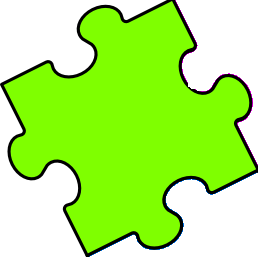 Вечера  
открытых
 дверей
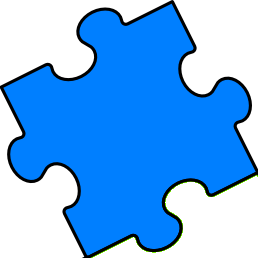 Круглые столы
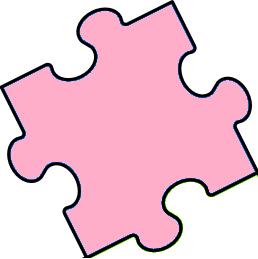 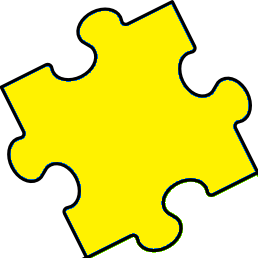 Проектирование 
               среды
Родительский 
клуб
Совместные
 досуги
Учёт особенностей организации детской деятельности с целью повышения эффективности применения личностно-ориентированных технологий
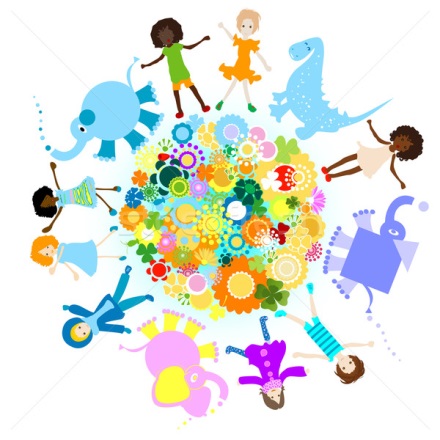 гендерный аспект
отказ от фронтальной работы
использование разнообразного дидактического игрового  материала 
использование различных сенсорных каналов  
создание условий для самооценки
использование здоровьесберегающих технологий
проведение с детьми  рефлексии  деятельности
«Я сам» – «я хочу», это мотивация и желание. 
 «Я могу» – уверенность в том, что он выполнит. 
 «Я смею» - за этим стоят жизненные, «личностные» действия ребенка
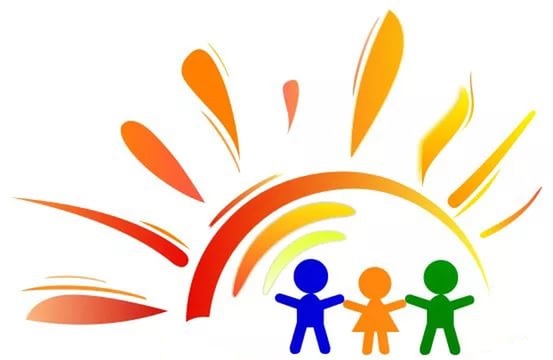 Позитивная социализация